Fig. 4 (A) Low concentrations of NO inhibit insulin-induced vasoconstriction. Responses are given as changes from ...
Cardiovasc Res, Volume 56, Issue 3, December 2002, Pages 464–471, https://doi.org/10.1016/S0008-6363(02)00593-X
The content of this slide may be subject to copyright: please see the slide notes for details.
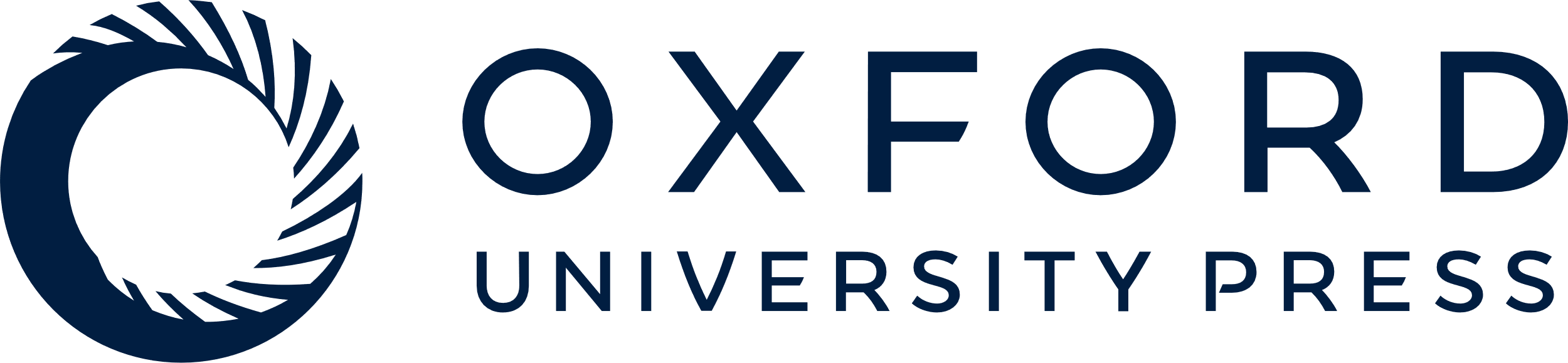 [Speaker Notes: Fig. 4 (A) Low concentrations of NO inhibit insulin-induced vasoconstriction. Responses are given as changes from the diameter just before the first addition of insulin or solvent, termed the baseline diameter (see Section 2). White bars, insulin; hatched bars, insulin+l-NA; black bars, insulin+l-NA+SNAP (40–80 nM, see Section 2). B. Insulin induces endothelin-mediated vasoconstriction in the presence of wortmannin, an inhibitor of PI3-kinase. White bar, wortmannin (50 nM)+solvent; grey bar, wortmannin+insulin (34 μU/ml); black bar, wortmannin+insulin+PD142893 (3 μM).


Unless provided in the caption above, the following copyright applies to the content of this slide: Copyright © 2002, European Society of Cardiology]